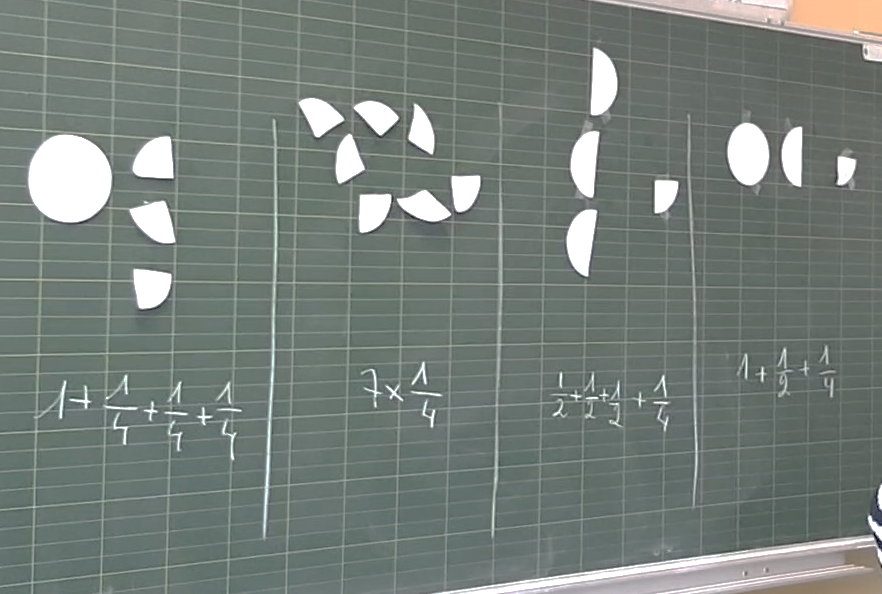 Séance 0 – Partage de gâteaux
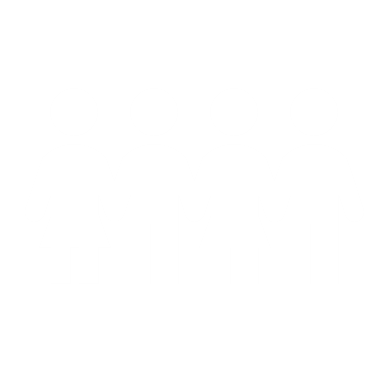 Groupe de 4 élèves
Défi 1 : «  votre groupe a 8 gâteaux, vous devez vous les partager équitablement »
Défi 2 : «  votre groupe a 7 gâteaux, vous devez vous les partager équitablement »
Défi 3 : «  votre groupe a 5 gâteaux, vous devez vous les partager équitablement »
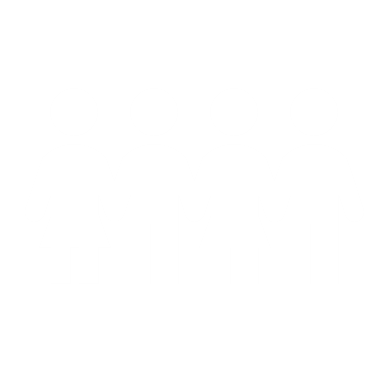 Groupe de 4 élèves
Défi 1 : «  votre groupe a 8 gâteaux, vous devez vous les partager équitablement »




Défi 2 : «  votre groupe a 7 gâteaux, vous devez vous les partager équitablement »




Défi 3 : «  votre groupe a 5 gâteaux, vous devez vous les partager équitablement »
Déroulé
Annoncer les 3 défis
Préciser « équitablement »
Déroulé
2. Défi 1

Partage

Étiquette

Mise en commun
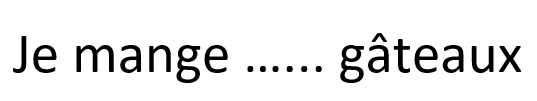 Déroulé
3. Défi 2

Partage

Vérification

Étiquette

Mise en commun
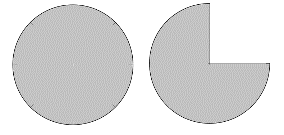 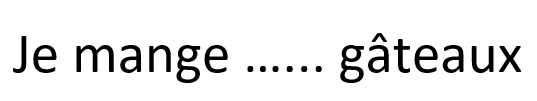 Déroulé
4. Mise en commun

Affichage

Questions : découpage ? Pareil ?

Recueil des réponses

Écritures mathématiques
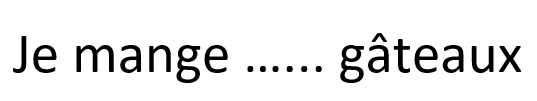 Déroulé
4. Mise en commun

Repositionner + écritures mathématiques
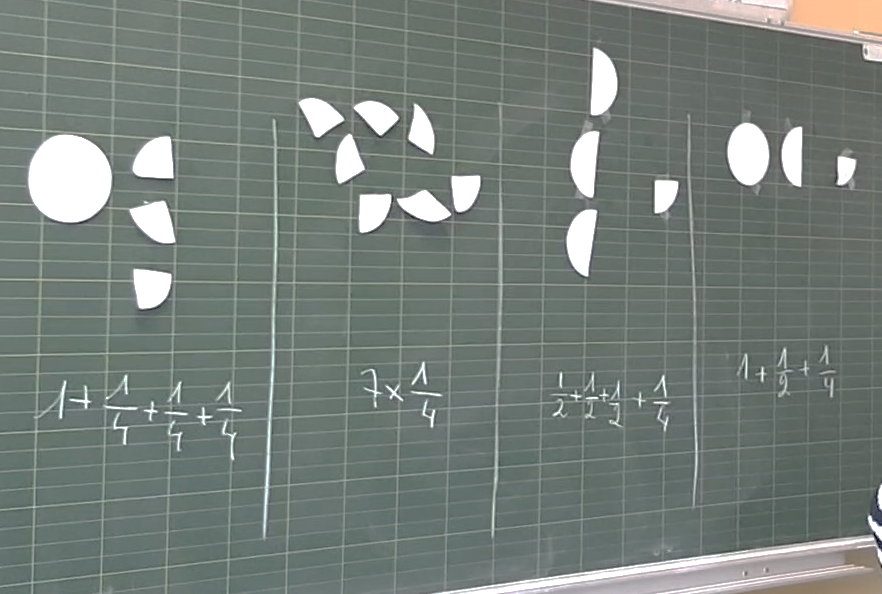 Déroulé
5. Défi 3

Partage

Réinvestir l’écriture

Mise en commun
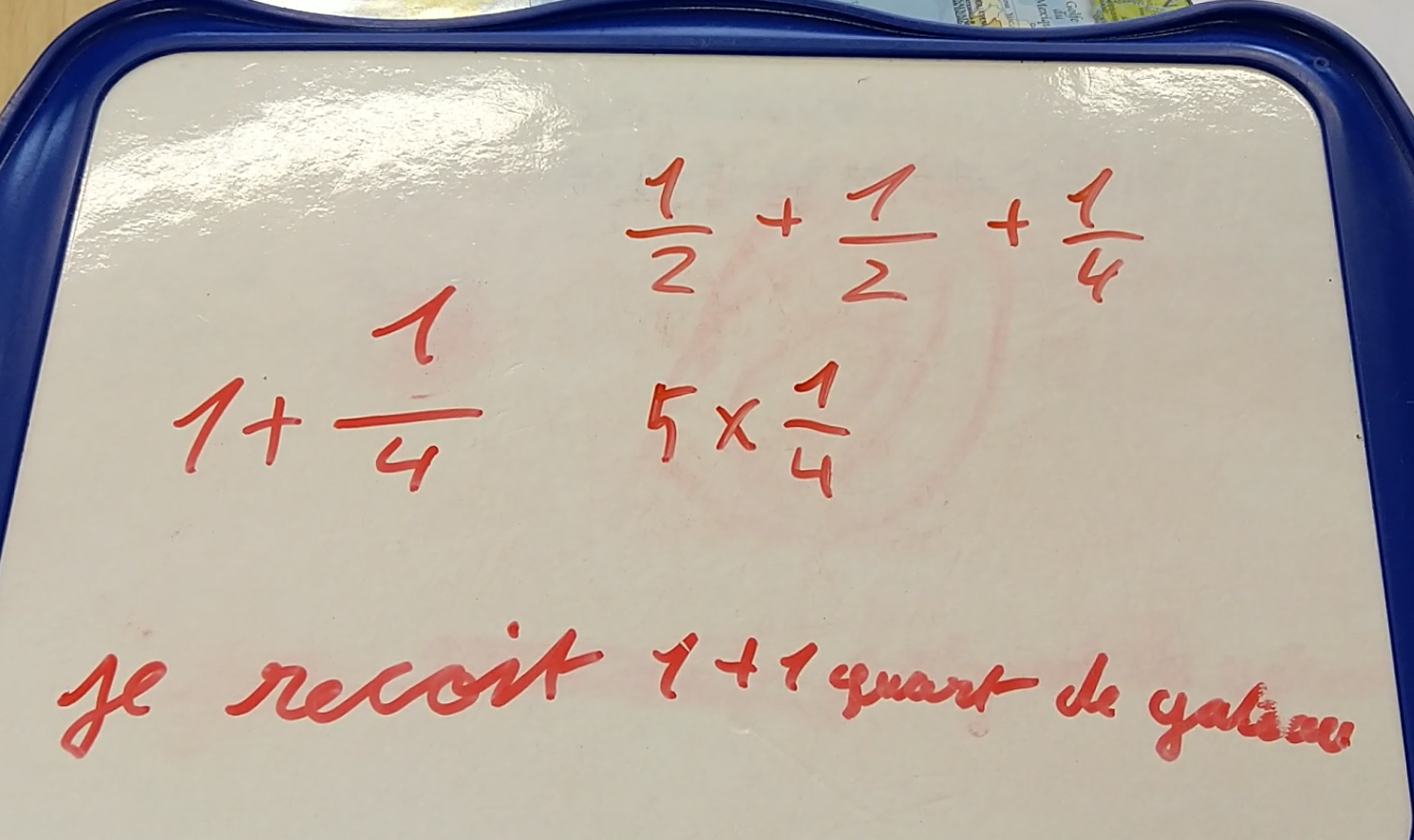 Déroulé
6. Bilan

Plus que 1 mais pas 2

Nouvelle écriture

Plusieurs écritures possibles